МУНИЦИПАЛЬНОЕ КАЗЕННОЕ ОБЩЕОБРАЗОВАТЕЛЬНОЕ УЧРЕЖДЕНИЕ 
«СРЕДНЯЯ ОБЩЕОБРАЗОВАТЕЛЬНАЯ ШКОЛА №8»
ЛЕВОКУМСКОГО МУНИЦИПАЛЬНОГО РАЙОНА СТАВРОПОЛЬСКОГО КРАЯ
Урок русского языка
4 класс
Составитель: Чаракова Аминат Абдулаевна
учитель начальных 
классов, квалификационная категория соответствие занимаемой должности «учитель»
?
Части речи.
Самостоятельные и служебные
части речи.
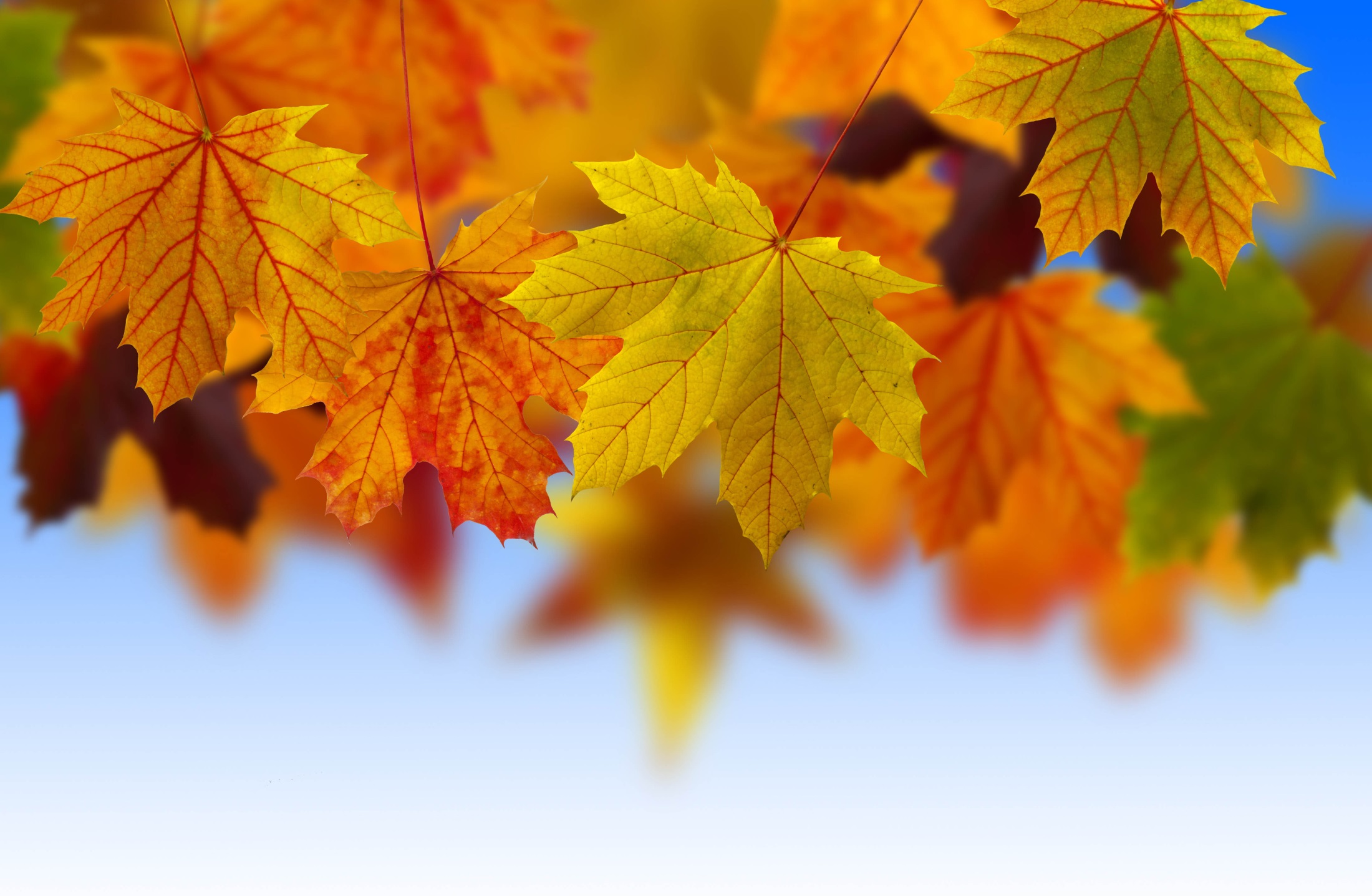 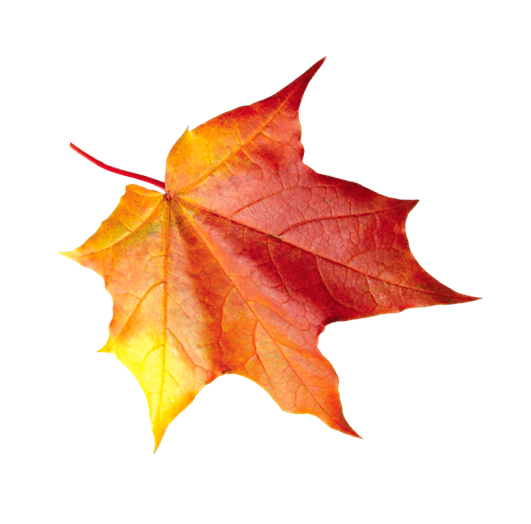 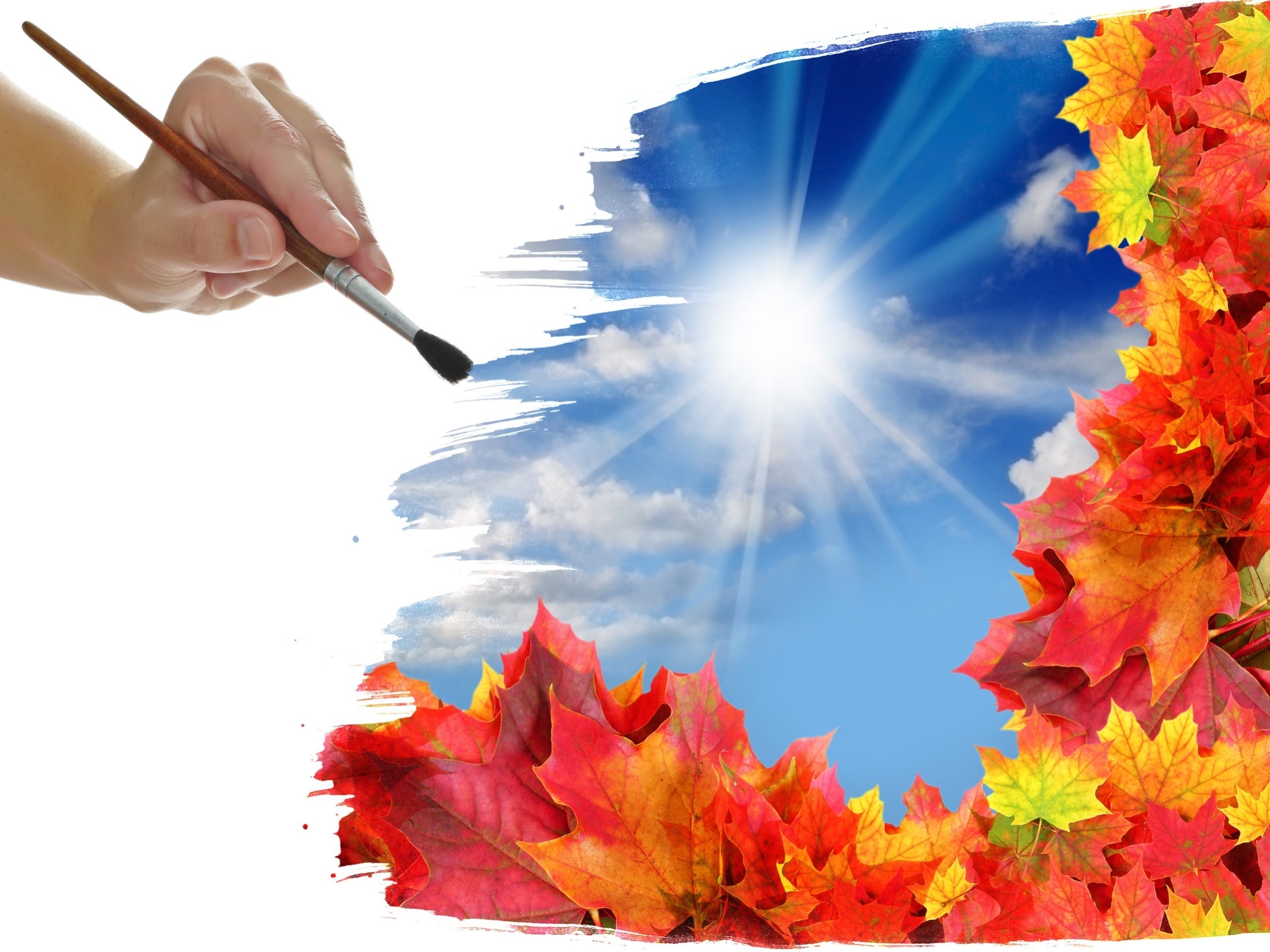 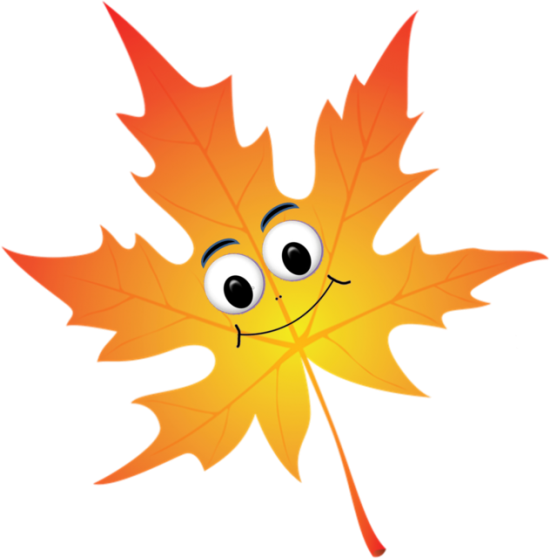 Жизнь дана на добрые дела.
Не имей сто рублей, а имей сто друзей.
Без труда  не вынешь и рыбку из пруда
Спасибо за урок
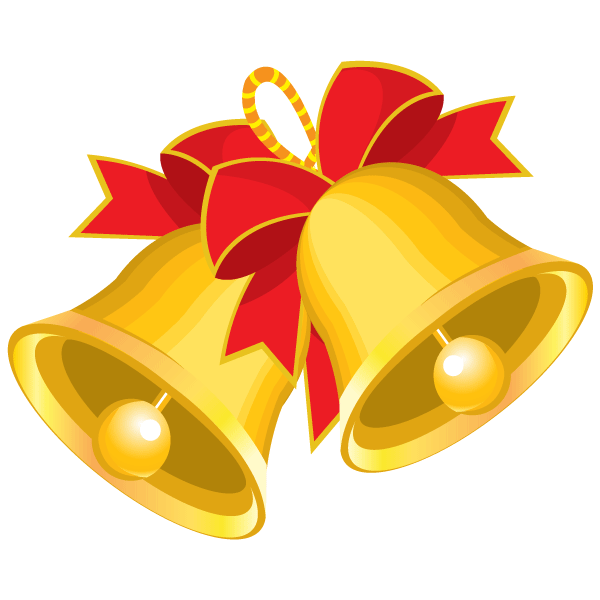